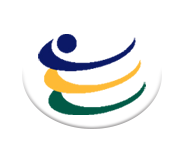 The Mindful Teacher
The Mindful Teacher
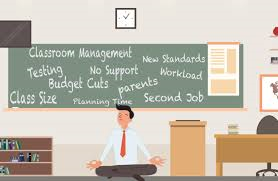 Deadlines
Workload
Student behaviour
Parents
[Speaker Notes: With everything that teachers currently have to deal with, such as workload, parents, deadlines and student behaviour, it can be really difficult to find the time and motivation to know how to focus and to be mindful in a classroom environment.]
Practice self-care and stress management
Mental Self-care
Physical Self-care
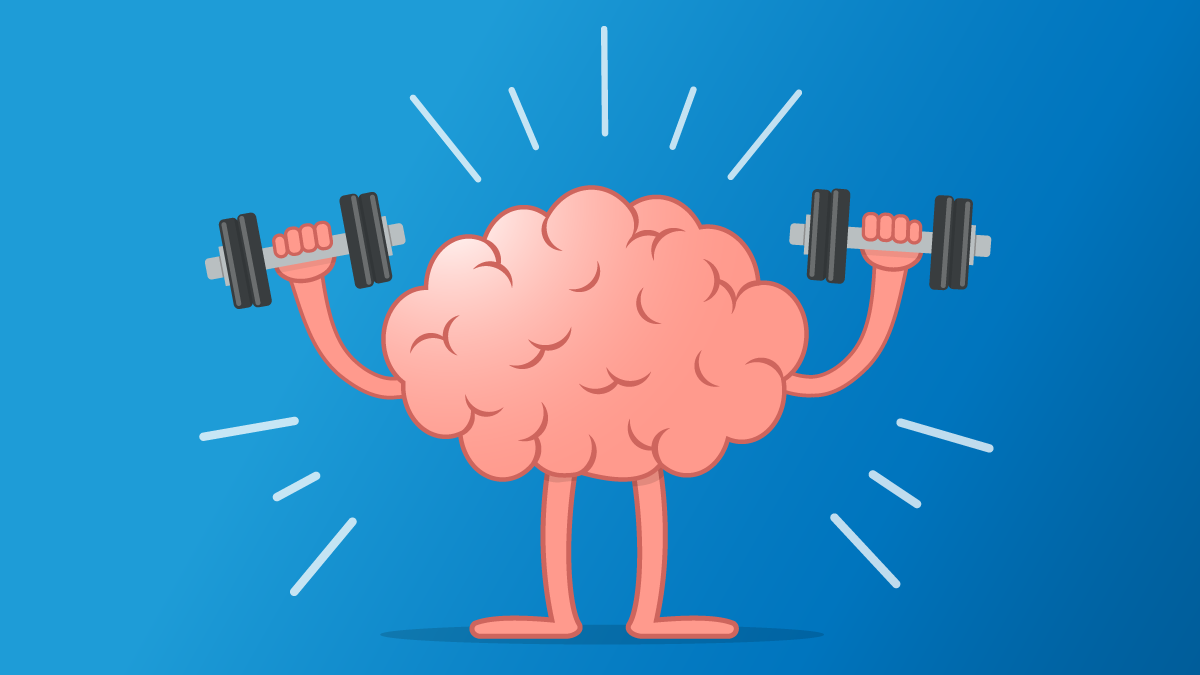 Social Support
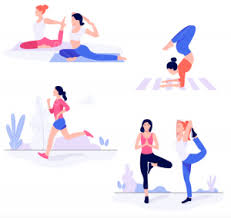 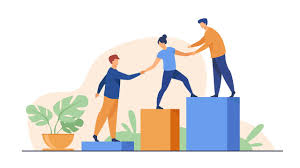 [Speaker Notes: Prioritise your health to be the best teacher you can be 
Physical Self-Care:
Exercise regularly (even short walks)
Prioritize sleep and rest
Fitness Passport
Mental Self-Care:
Practice mindfulness or meditation
Take time for hobbies and relaxation
Focus on daily habits that nurture mental and emotional health
Talk to professionals (GP, Psychologist, Counsellor, EAP/Lifeworks)
Social Support:
Build a support network of friends, family, and colleagues
Attend social events or teacher support groups to share experiences]
Develop Emotional Resilience
Coping Mechanisms
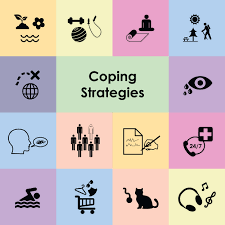 Positive Mindset
Emotional Regulation
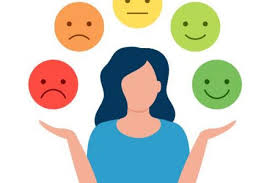 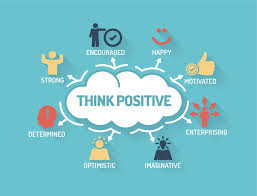 [Speaker Notes: Develop Emotional Resilience
Positive Mindset:
Focus on what is going well in your classroom, not just challenges
Develop Coping Mechanisms:
Practice techniques like deep breathing, journaling, or speaking to a medical practitioner
Participate in wellness activities
Set routines for yourself and your class
Emotional Regulation:
Learn to identify and manage stress triggers before they escalate]
Seek Professional Development & Support
Supervision & Mentoring
Employee Assistance Program
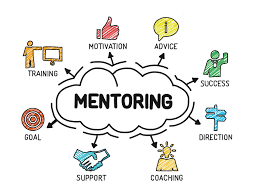 Ongoing PD
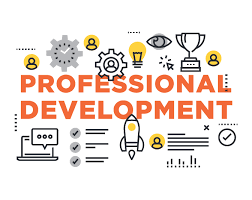 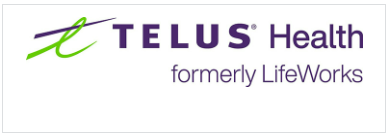 [Speaker Notes: Seek Professional Development and Support
Ongoing Professional Development:
Attend workshops on classroom management, stress reduction, and well-being
Supervision and Mentoring:
Connect with experienced mentors for advice and guidance
Employee Assistance Programs (EAP):
Take advantage of any available counselling and mental health support programs offered by the department]
Support from the School Environment
Collaborative Work Culture
Administrative Support
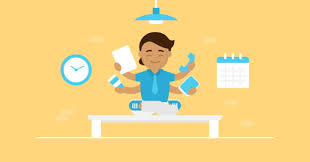 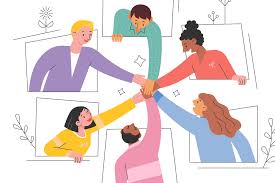 [Speaker Notes: Support from the School Environment
Collaborative Work Culture:
Foster teamwork and a sense of community with colleagues
Administrative Support:
Advocate for reasonable workload expectations and adequate resources, collaborate with colleagues, ask for help]
Useful links
Looking after yourself
https://intranet.qed.qld.gov.au/Services/HumanResources/payrollhr/healthwellbeing/staffwellbeing/looking-after-yourself 
Qlearn Stress Reduction and Wellbeing Program
https://intranet.qed.qld.gov.au/Services/HumanResources/payrollhr/healthwellbeing/staffwellbeing/Pages/stress-reduction-and-wellbeing.aspx 
Staff Wellbeing Learning and Resources Portal
https://learningplace.eq.edu.au/cx/resources/file/f5ba5f0c-ea18-43c5-8d50-b83fedfaf356/1/index.html 
Fitness Passport
https://intranet.qed.qld.gov.au/Services/HumanResources/payrollhr/healthwellbeing/staffwellbeing/Pages/fitness-passport.aspx 
Staff Mental Health Strategy
https://intranet.qed.qld.gov.au/Services/HumanResources/payrollhr/healthwellbeing/staffwellbeing/Pages/staff-mental-health-strategy.aspx